Совершенствование творческих и речевых способностей через конструирование из бумаги
СМИНАНИЕ
РАЗРЫВАНИЕ И НАДРЫВАНИЕ
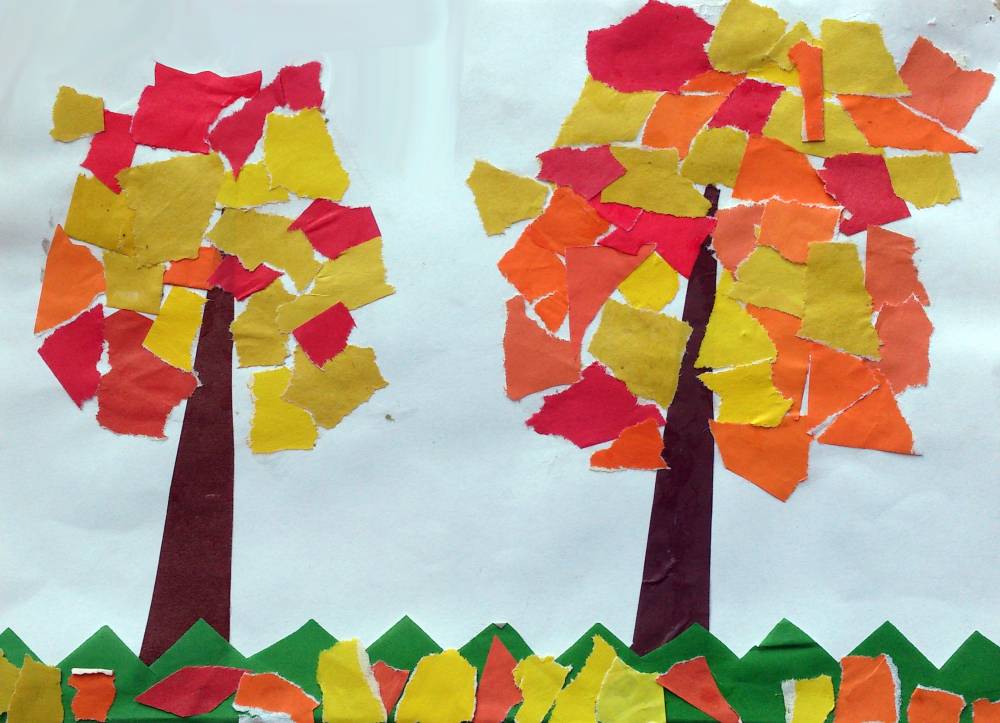 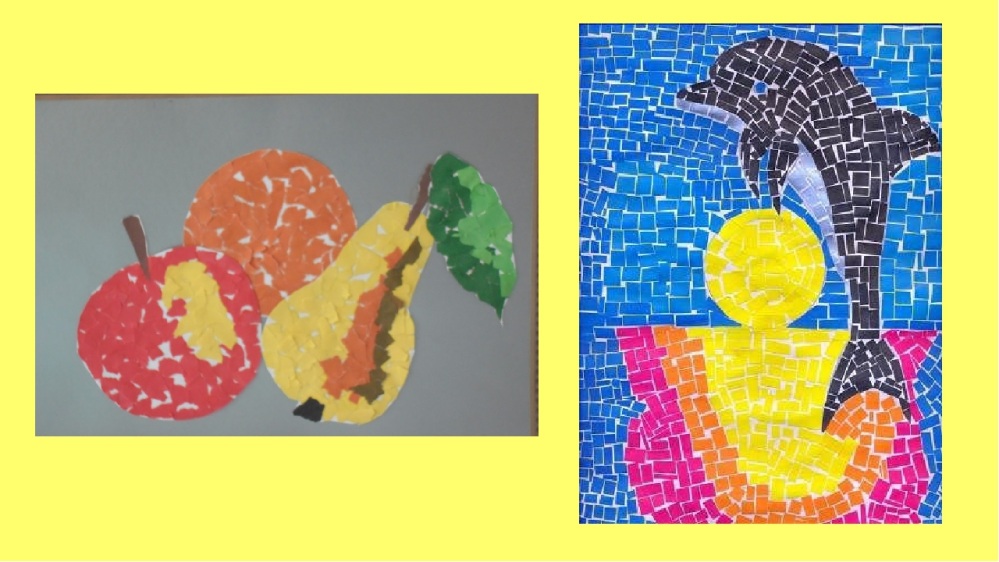 СКРУЧИВАНИЕ
РАЗРЕЗАНИЕ И СГИБАНИЕ
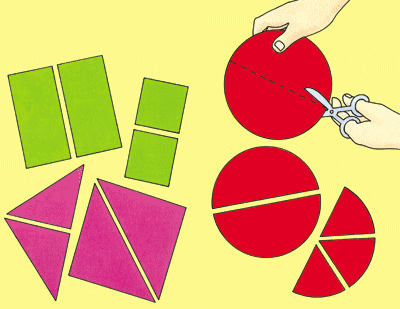 КИРИГАМИ
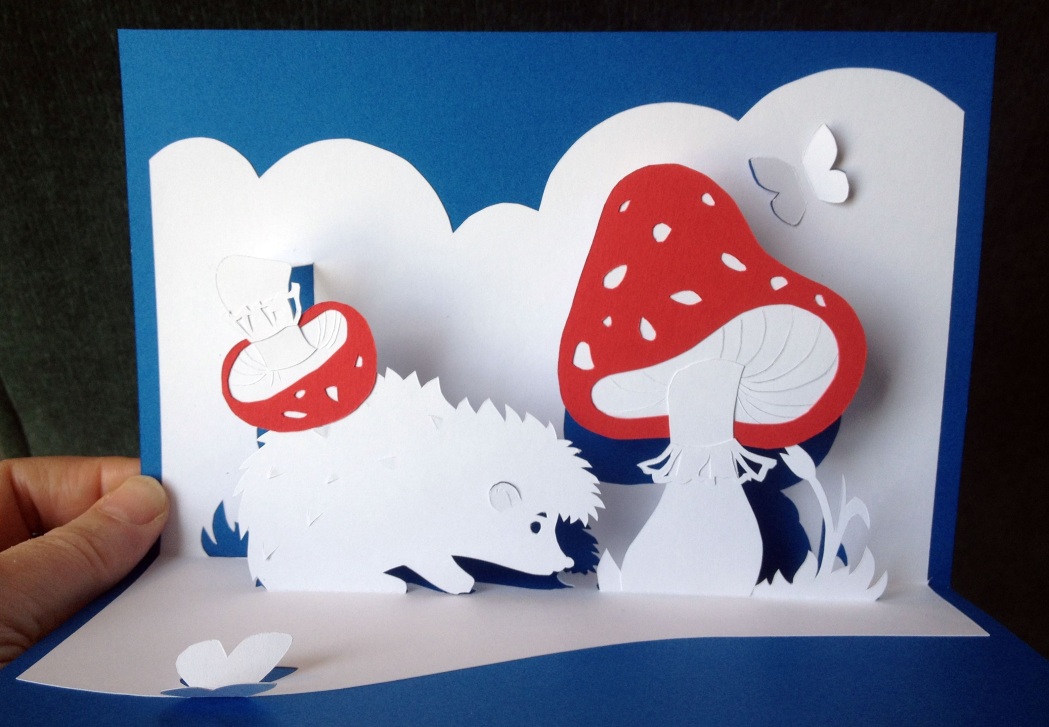 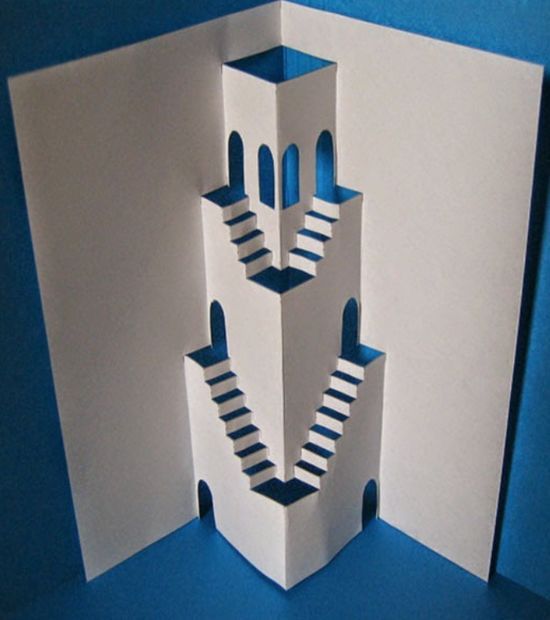 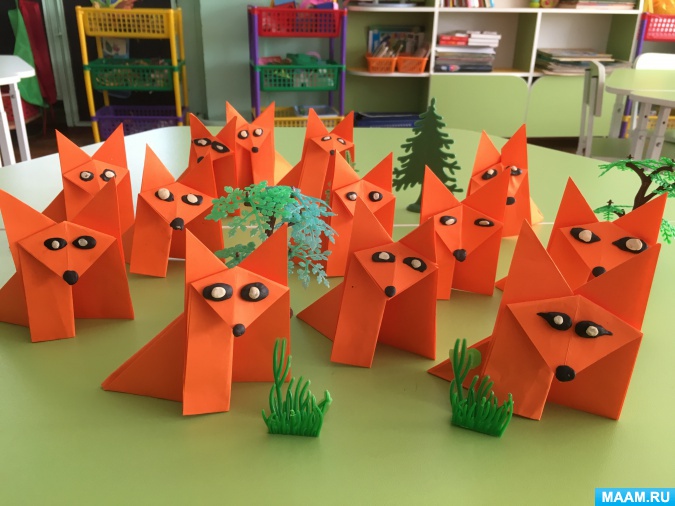 ИГРУШКИ И АППЛИКАЦИЯ ИЗ БУМАЖНЫХ КОМОЧКОВ
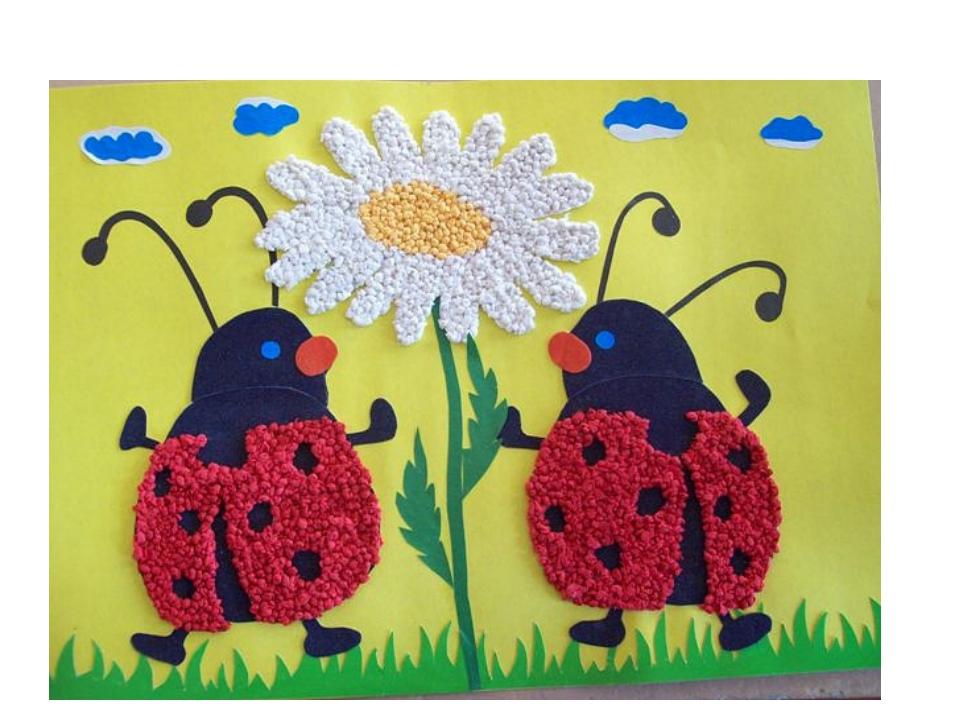 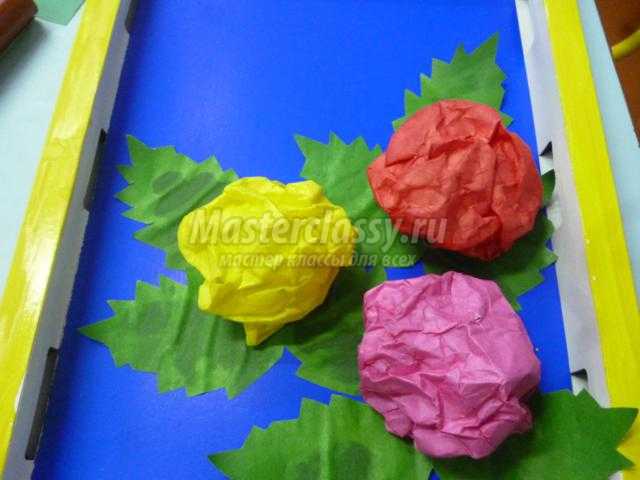 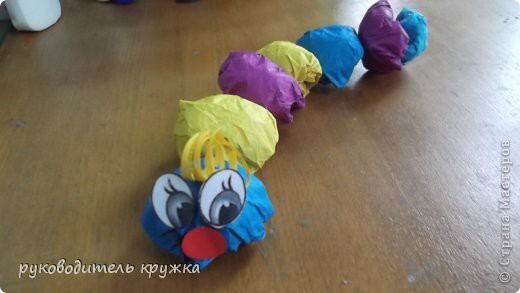 ИГРУШКИ И АППЛИКАЦИЯ ИЗ ПОЛОС БУМАГИ
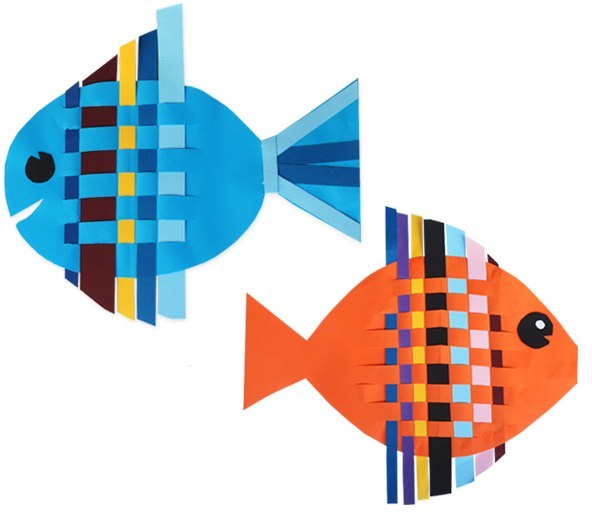 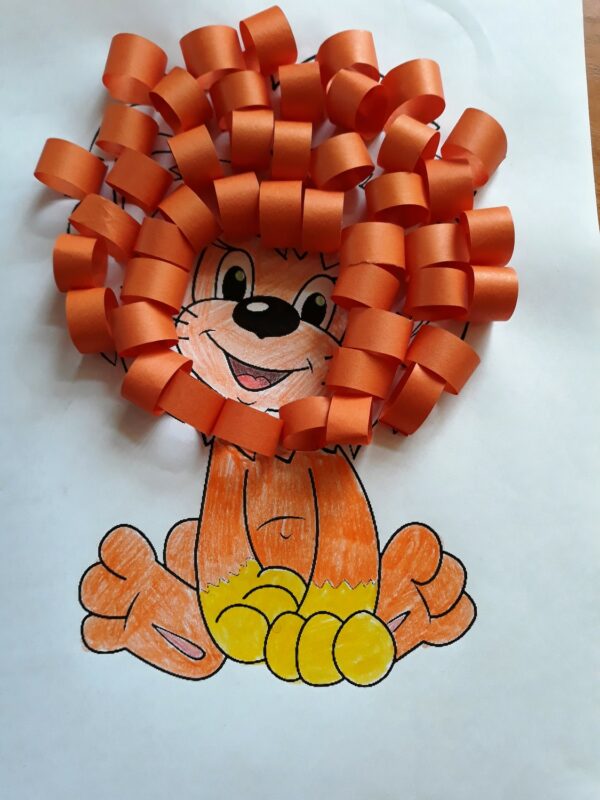 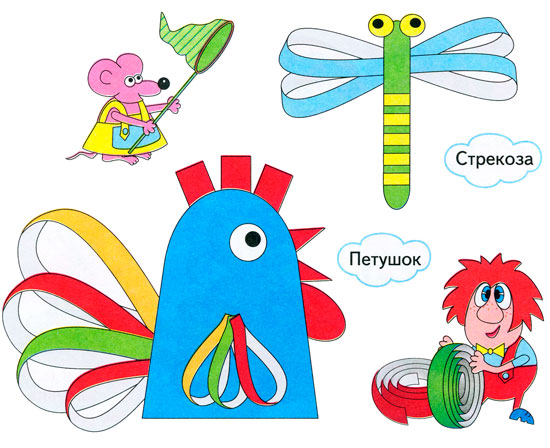 РЕБРИСТЫЕ ИГРУШКИ И АППЛИКАЦИЯ С ИХ ИСПОЛЬЗОВАНИЕМ
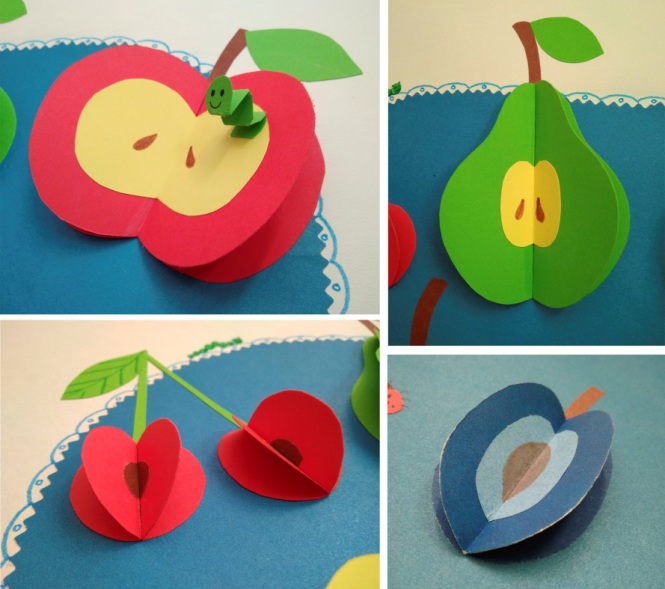 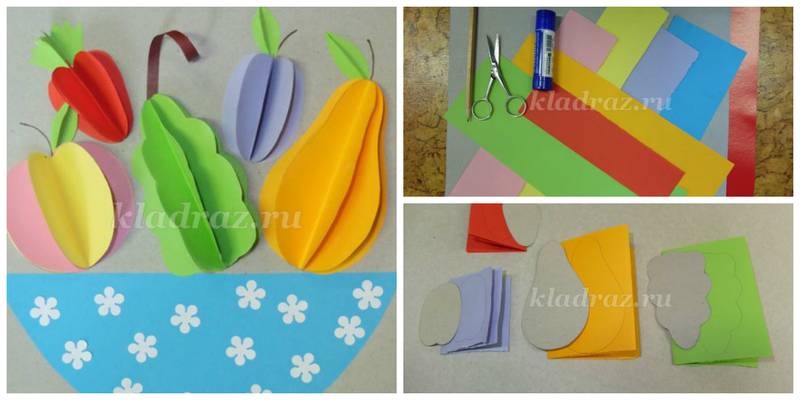 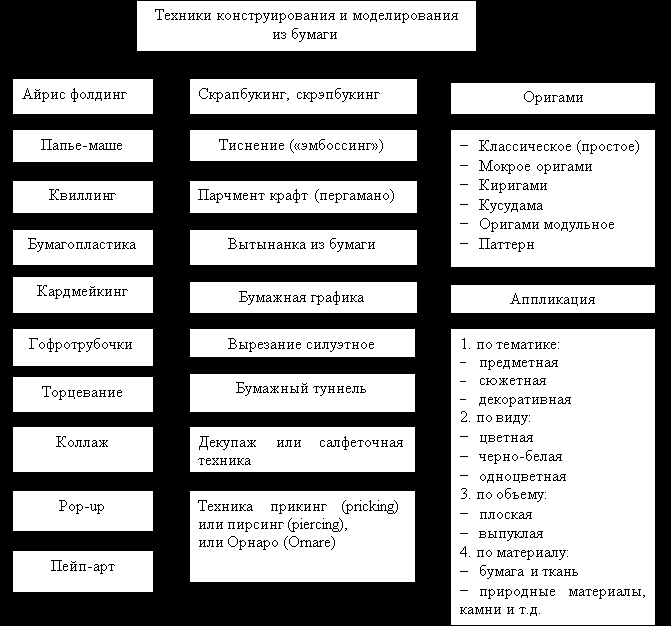